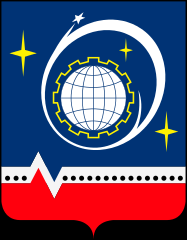 Особенности реализации приоритетного проекта Московской области «Путёвка в жизнь школьникам Подмосковья – получение профессии вместе с аттестатом»
Ирина Валерьевна Ваврик

Председатель Комитета образования Администрации городского округа Королёв Московской области
МОДЕЛЬ ОБУЧЕНИЯ
Модель 2.2. Обучение осуществляется вне рамок ФГОС общего образования по дополнительным программам профобучения
Финансирование за счёт средств, выделенных Министерством образования Московской области профессиональным образовательным организациям
Модуль 1
2 сертификата
I год обучения
8-й класс
Модуль 2
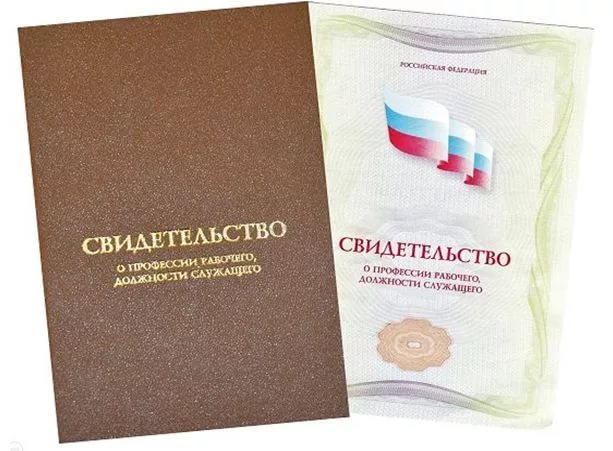 Модуль 3
9-й класс
II год обучения
2 сертификата
Модуль 4
Модуль 5
10-й класс
III год обучения
2 сертификата
Свидетельство о профессии
Модуль 6
Качественные и количественные результаты в учреждениях СПО ТУ
Качественные и количественные результаты в учреждениях СПО ТУ
Школьники МБОУ «Гимназия № 18 им. И.Я. Илюшина и МБОУ СОШ №2 им. Михайлова проходят подготовку к конкурсу рабочих профессий «Junior Skills»
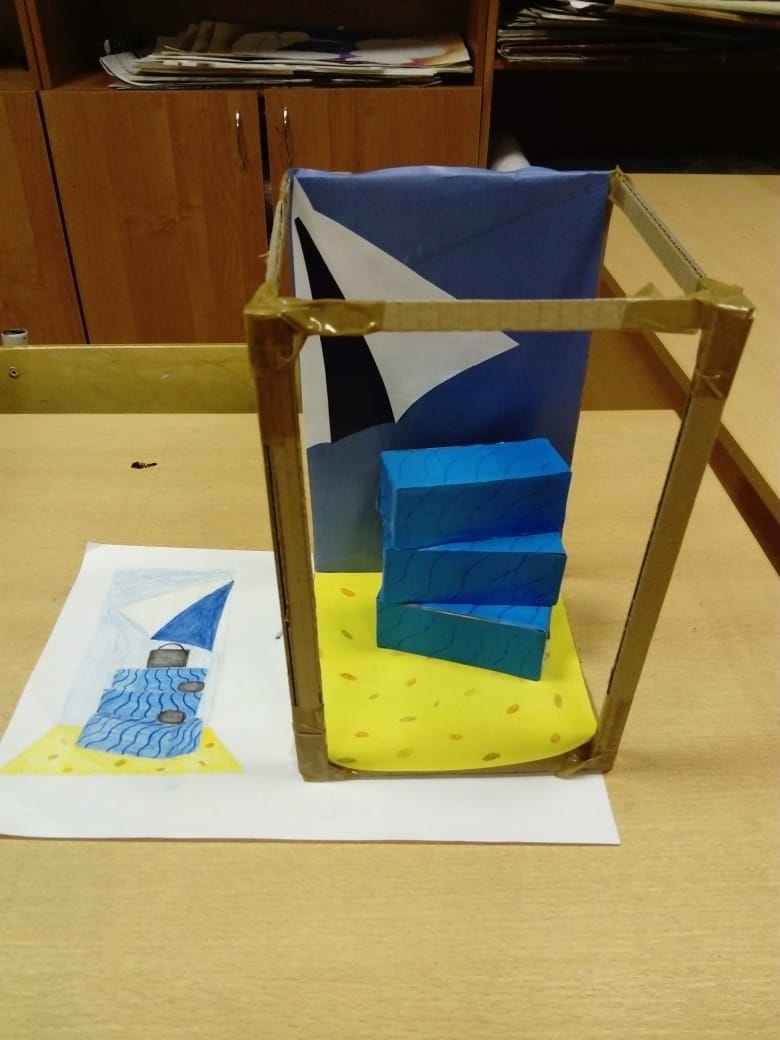 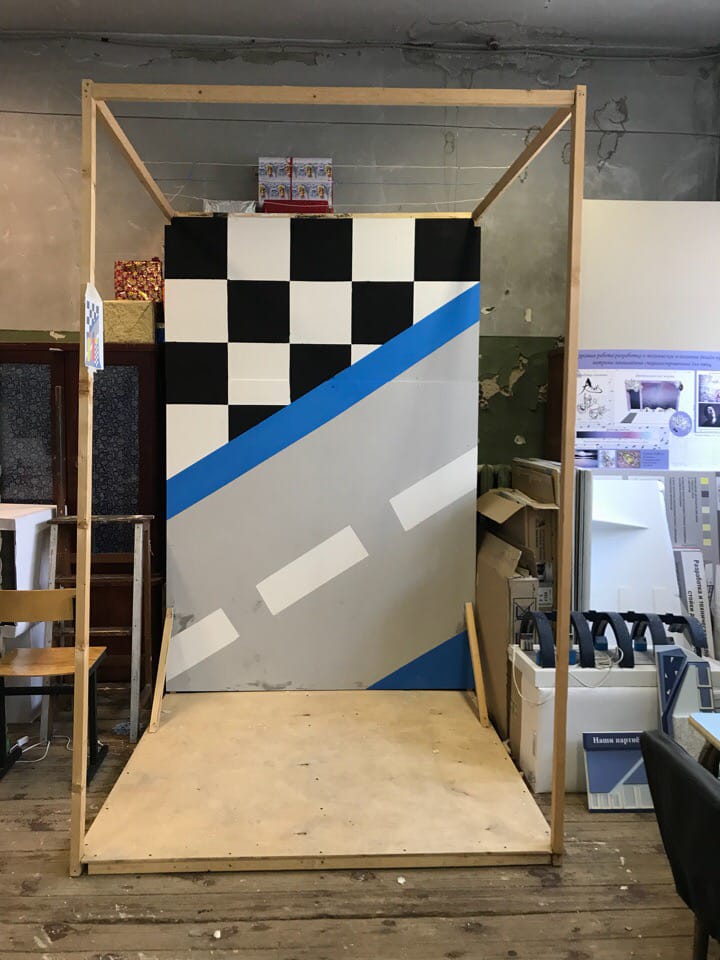 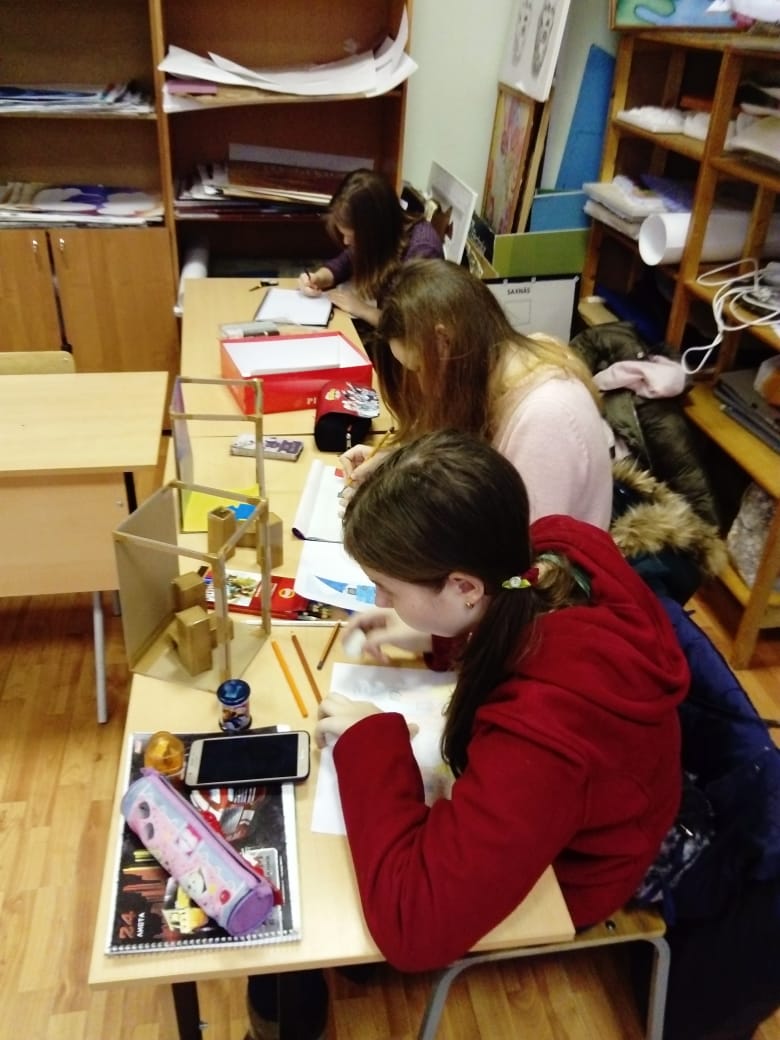 Качественные и количественные результаты в МЦК – Техникум
Качественные и количественные результаты
Дмитрий Демьянов, учащийся МБОУ СОШ № 14, занявший 1 место в компетенции «Кирпичная кладка» Регионального чемпионата «Молодые профессионалы» WorldSkills Russia Juniors Московской области, прошёл стажировку в Германии
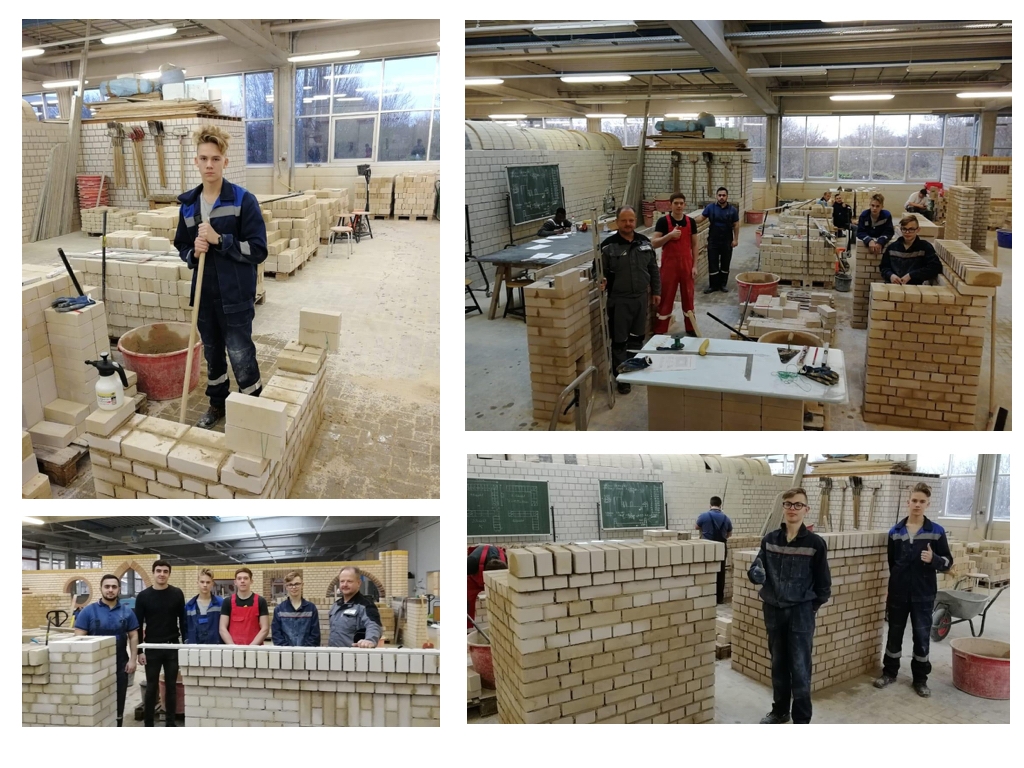 Перспективы развития практики профессионального обучения школьников
Демьянов Дмитрий тренируется для отборочных соревнований Национального чемпионата «Молодые профессионалы» WSR, который пройдет в мае этого года в Казани
Возможность участия в региональном чемпионате Московской области по компетенции «Визуальный мерчендайзинг (юниоры)»
В ближайшее время для школьников, обучающихся по профессии  Оператор ЭВМ», планируется проведение совместного конкурса по результатам освоения раздела «Microsoft WORD»
Спасибо за внимание